CODE: GREEN
Bell ringer
QUADRATIC FUNCTIONS
QUADRATIC FUNCTIONS & SQUARE ROOTS
SQUARE ROOTS
CODE: BLUE
SQUARE ROOTS
CODE: BLUE
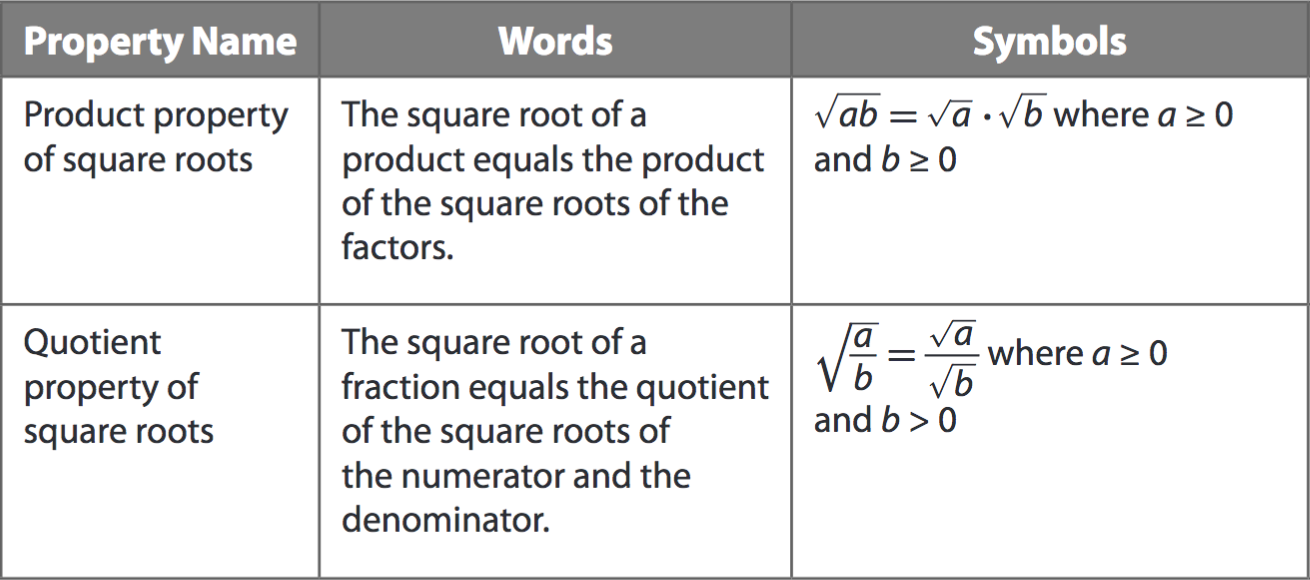 SQUARE ROOTS
CODE: BLUE
SQUARE ROOTS
CODE: YELLOW
QUADRATIC EQUATIONS
CODE: BLUE
QUADRATIC EQUATIONS
CODE: BLUE
Quadratic equations
CODE: YELLOW
QUADRATIC EQUATIONS
CODE: BLUE
QUADRATIC EQUATIONS
CODE: BLUE
QUADRATIC EQUATIONS
CODE: GREEN
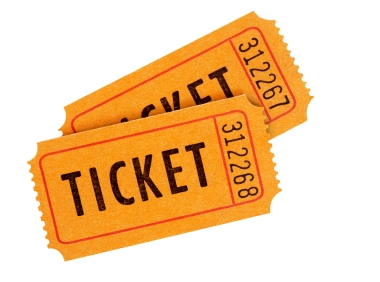 EXIT TICKET
CODE: RED
Write an equation to represent the situation described below and solve for x to find the length of each side.
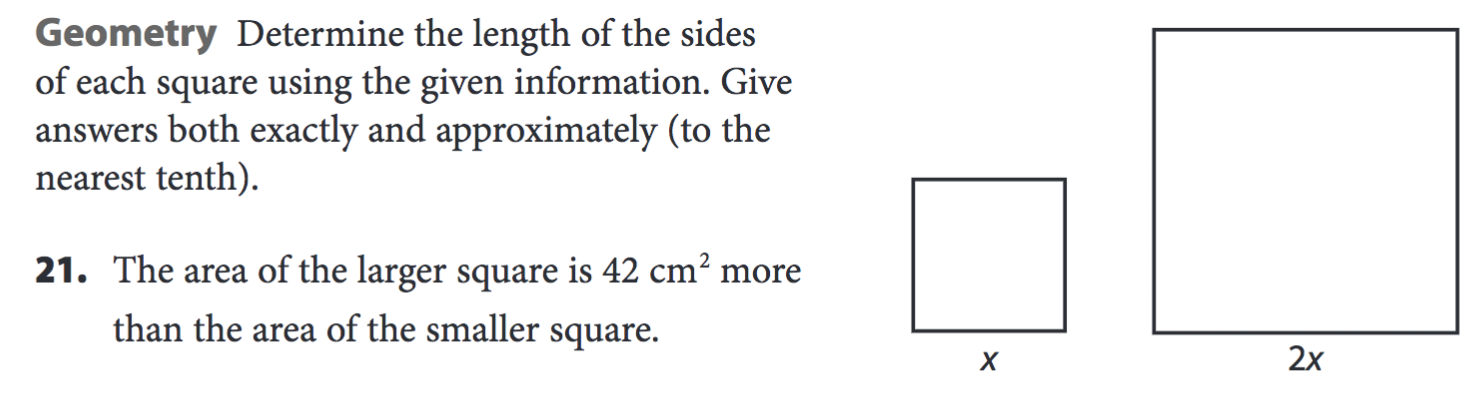 48
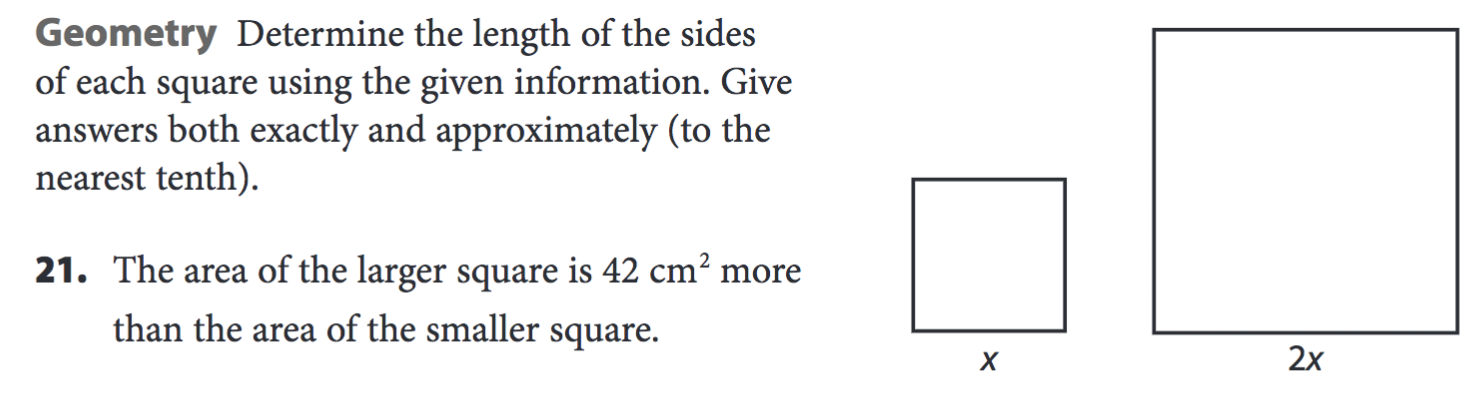